Многоатомные спирты
Дать название по формуле
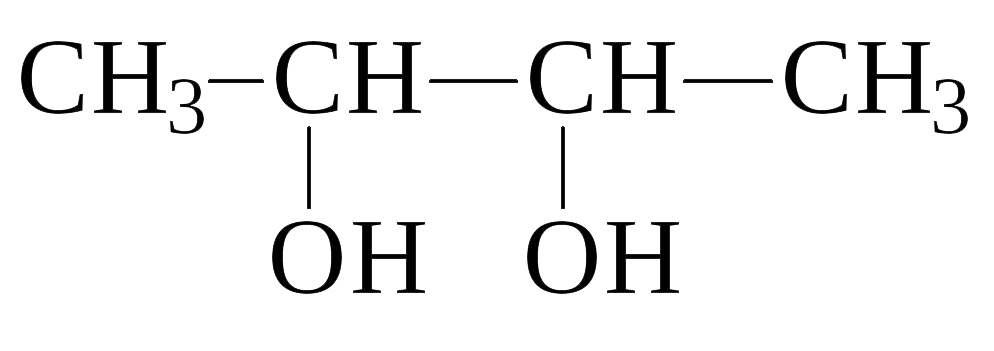 Дать название по формуле
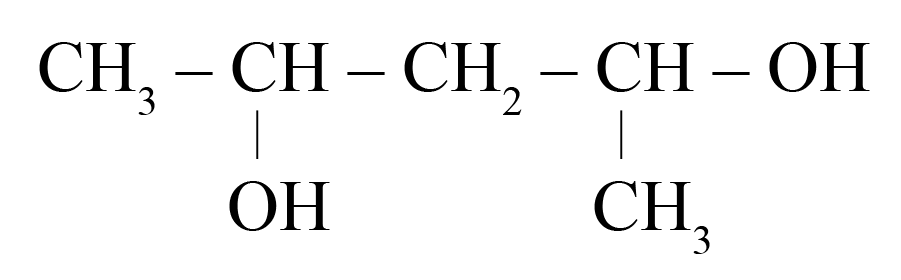 Дать название по формуле
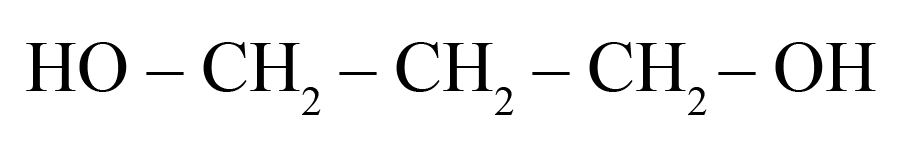 Взаимодействие с натрием
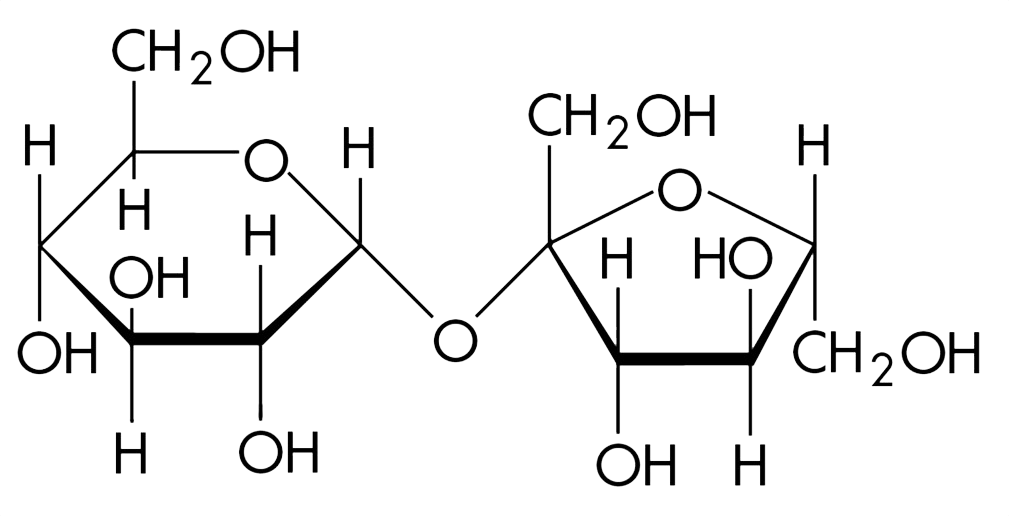 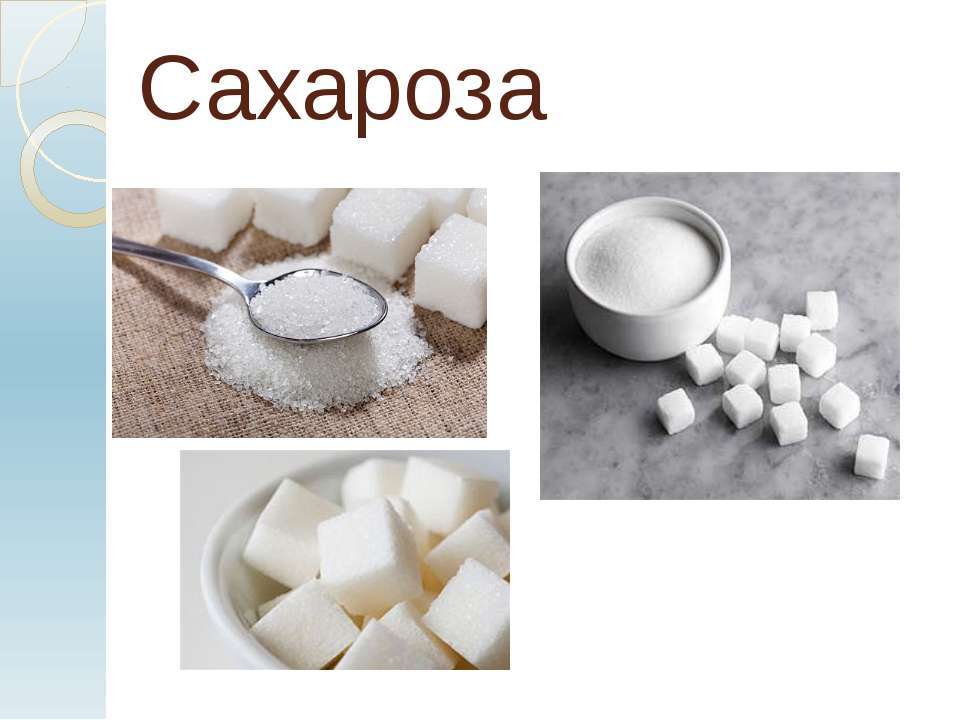 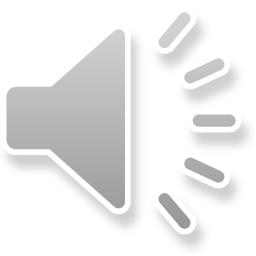 нитроглицерин
Закрепление
-  По  количеству гидроксильных групп спирты делят на ….
-  Многоатомными называют спирты ….
-  Представитель трёхатомных спиртов ….  
-  Одноатомные и многоатомные спирты имеют много общих свойств, 
потому что ….
-  Увеличения числа гидроксогрупп  в составе спиртов приводит к ……..
- Многоатомные спирты можно отличить от одноатомных с помощью….
- Отличительные физические свойства многоатомных спиртов…..
- Отличительные химические  свойства многоатомных спиртов…..
Рефлексия
- Что заинтересовало вас сегодня на уроке более всего?
- Помог ли сегодняшний урок лучше разобраться в вопросах темы?
- Пригодятся ли вам знания, полученные сегодня на уроке?

 Домашнее задание.
  П. 22,вопросы 1-3 стр. 92, решить задачу № 1 стр. 92